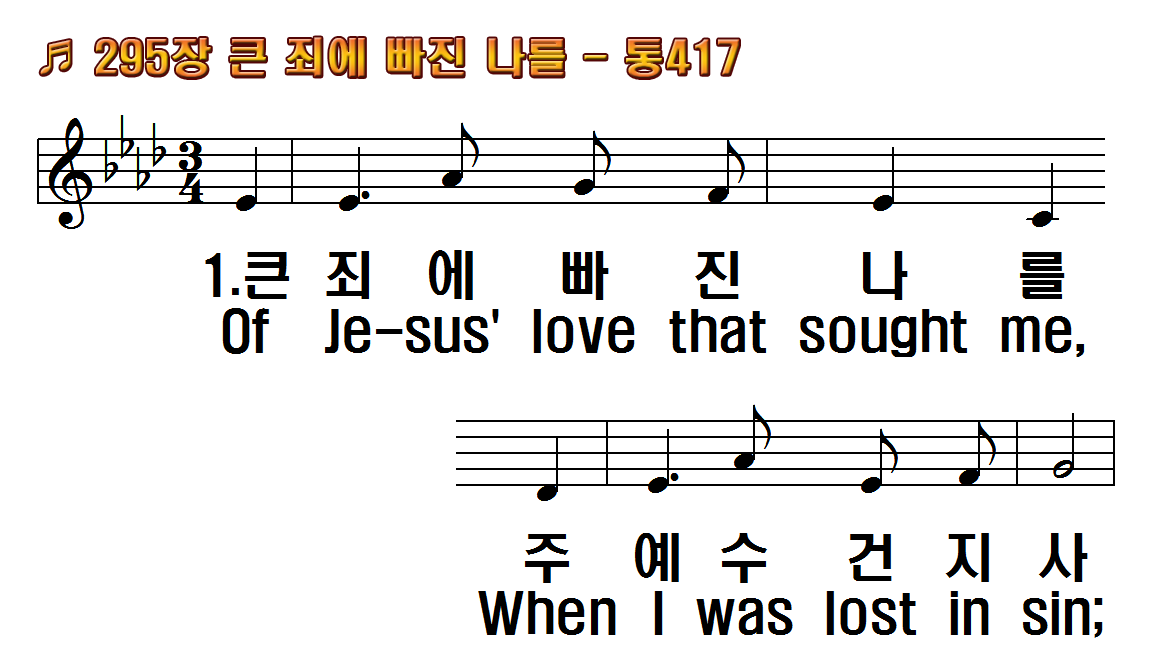 1.큰 죄에 빠진 나를 주 예수
2.옛날에 유대 땅에 주 예수
3.주 크신 사랑으로 만 백성
후.날로 더욱 귀하다 날로 더욱
1.Of Jesus' love that sought
2.He trod in old Judea
3.'Twas wondrous love which
R.Sweeter as the years go by,
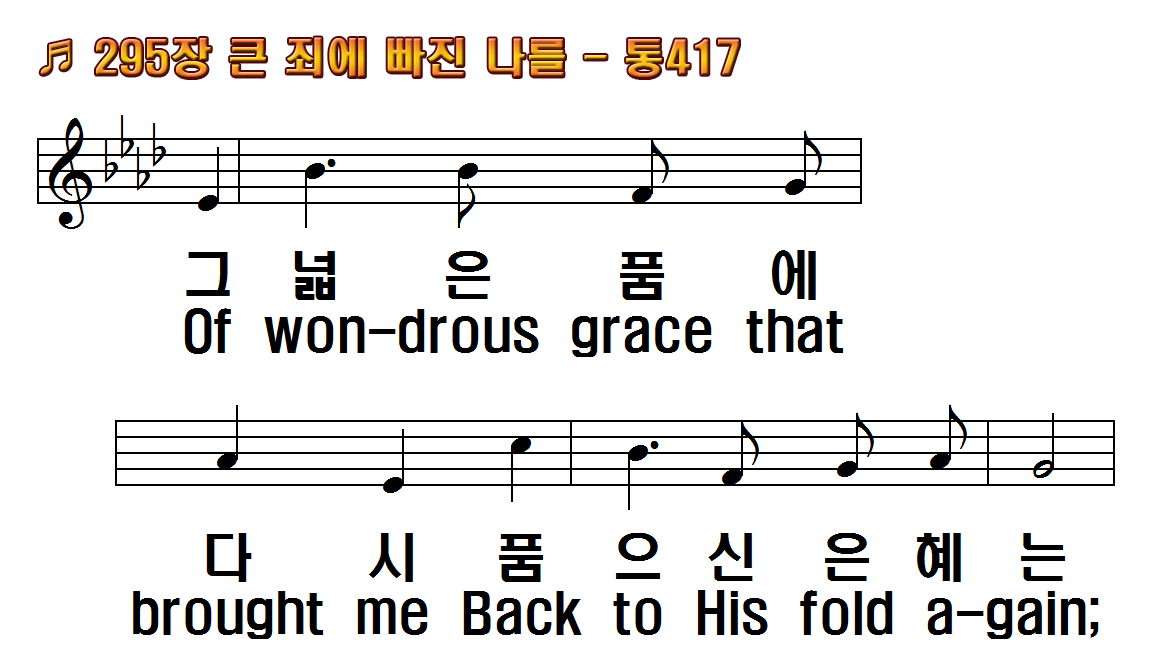 1.큰 죄에 빠진 나를 주 예수
2.옛날에 유대 땅에 주 예수
3.주 크신 사랑으로 만 백성
후.날로 더욱 귀하다 날로 더욱
1.Of Jesus' love that sought
2.He trod in old Judea
3.'Twas wondrous love which
R.Sweeter as the years go by,
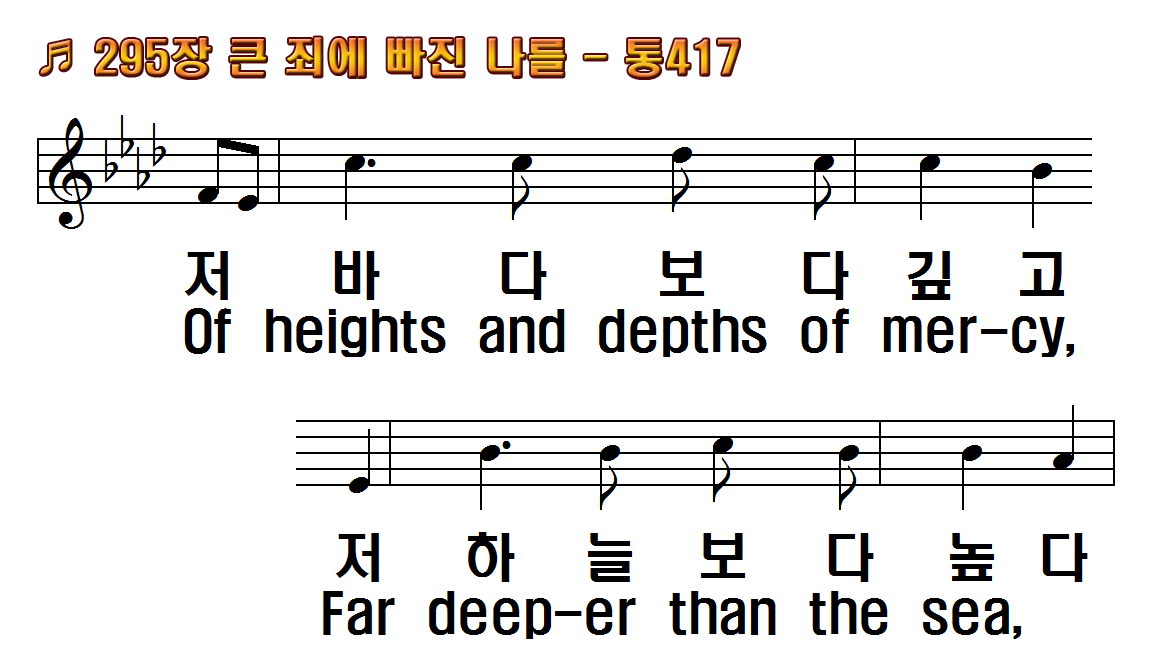 1.큰 죄에 빠진 나를 주 예수
2.옛날에 유대 땅에 주 예수
3.주 크신 사랑으로 만 백성
후.날로 더욱 귀하다 날로 더욱
1.Of Jesus' love that sought
2.He trod in old Judea
3.'Twas wondrous love which
R.Sweeter as the years go by,
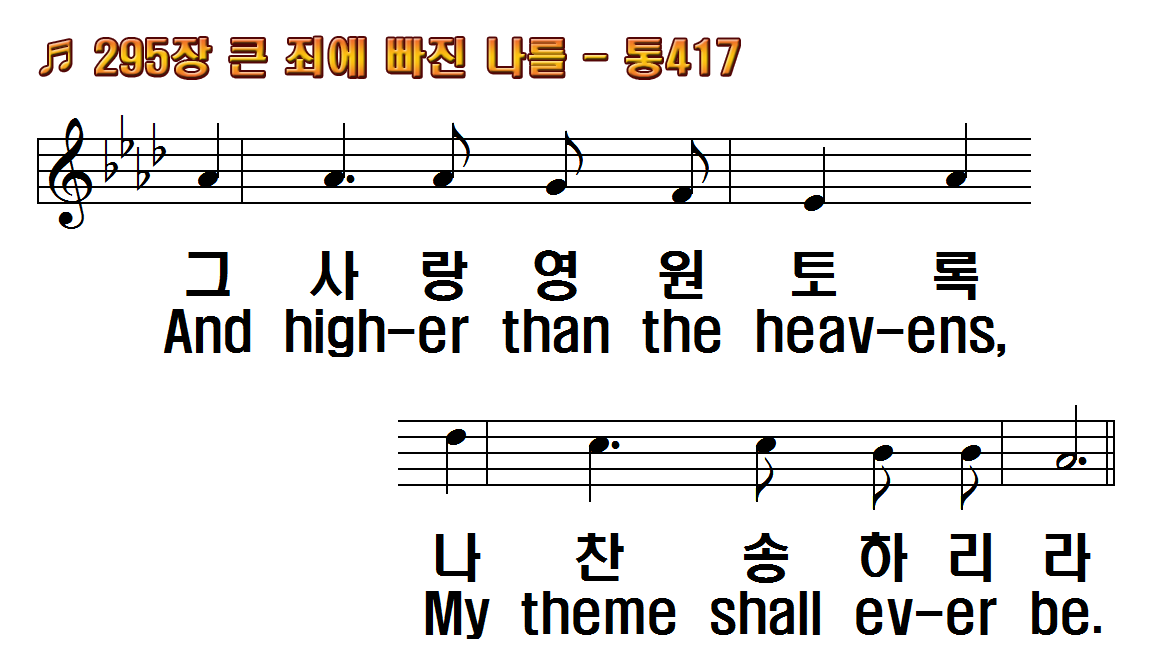 1.큰 죄에 빠진 나를 주 예수
2.옛날에 유대 땅에 주 예수
3.주 크신 사랑으로 만 백성
후.날로 더욱 귀하다 날로 더욱
1.Of Jesus' love that sought
2.He trod in old Judea
3.'Twas wondrous love which
R.Sweeter as the years go by,
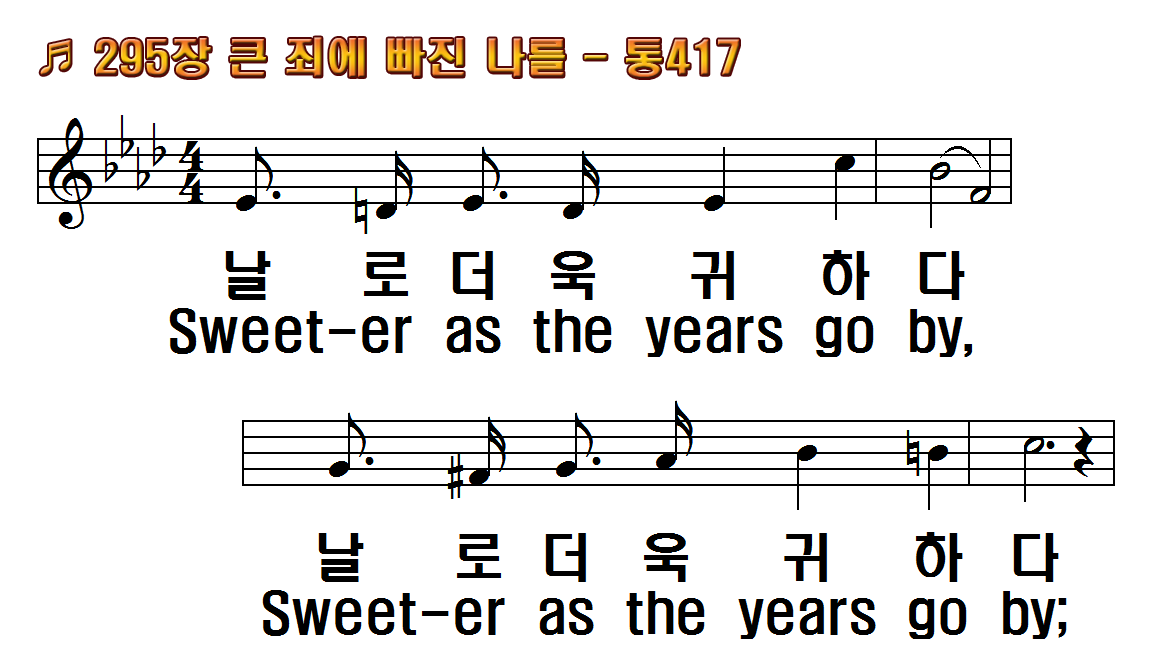 1.큰 죄에 빠진 나를 주 예수
2.옛날에 유대 땅에 주 예수
3.주 크신 사랑으로 만 백성
후.날로 더욱 귀하다 날로 더욱
1.Of Jesus' love that sought
2.He trod in old Judea
3.'Twas wondrous love which
R.Sweeter as the years go by,
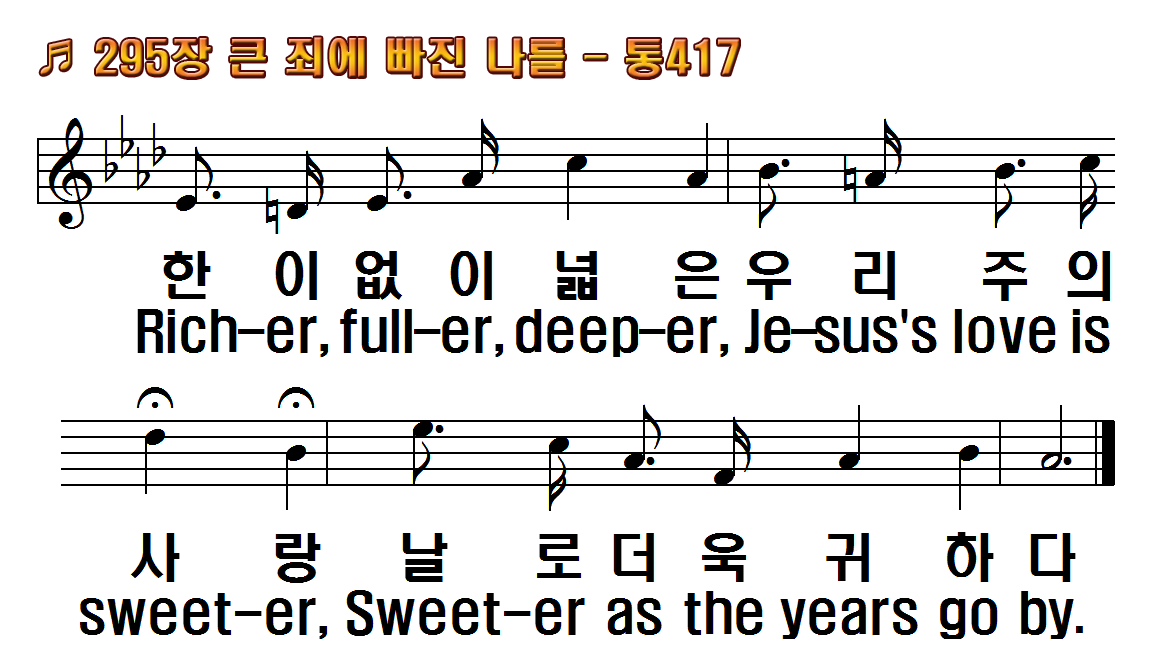 1.큰 죄에 빠진 나를 주 예수
2.옛날에 유대 땅에 주 예수
3.주 크신 사랑으로 만 백성
후.날로 더욱 귀하다 날로 더욱
1.Of Jesus' love that sought
2.He trod in old Judea
3.'Twas wondrous love which
R.Sweeter as the years go by,
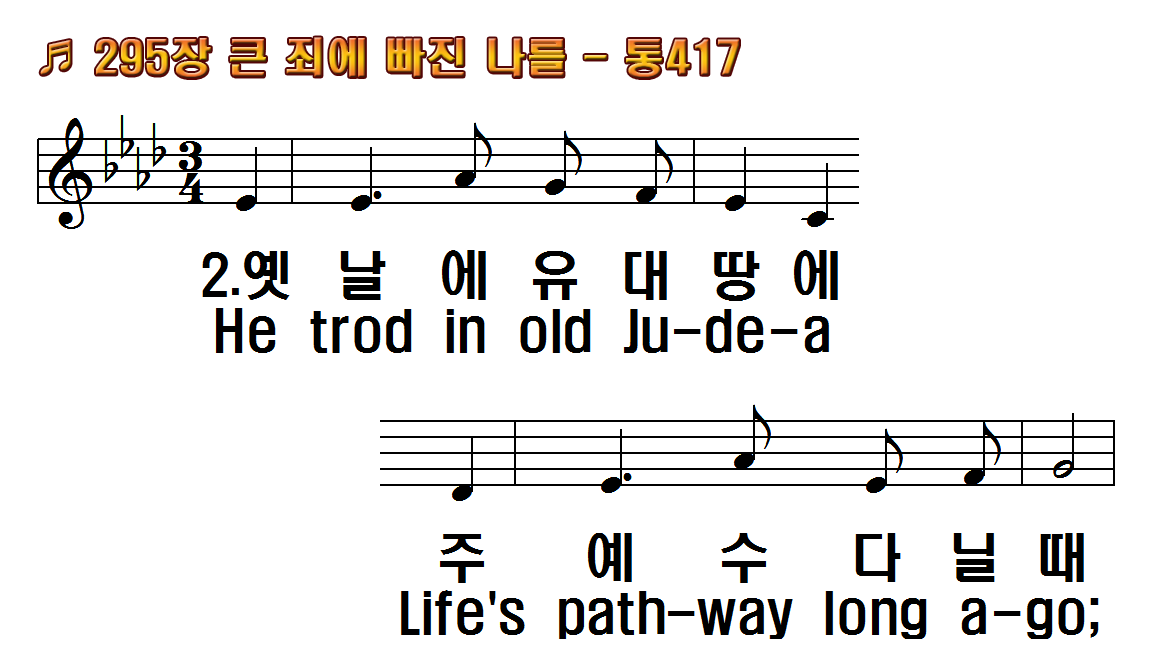 1.큰 죄에 빠진 나를 주 예수
2.옛날에 유대 땅에 주 예수
3.주 크신 사랑으로 만 백성
후.날로 더욱 귀하다 날로 더욱
1.Of Jesus' love that sought
2.He trod in old Judea
3.'Twas wondrous love which
R.Sweeter as the years go by,
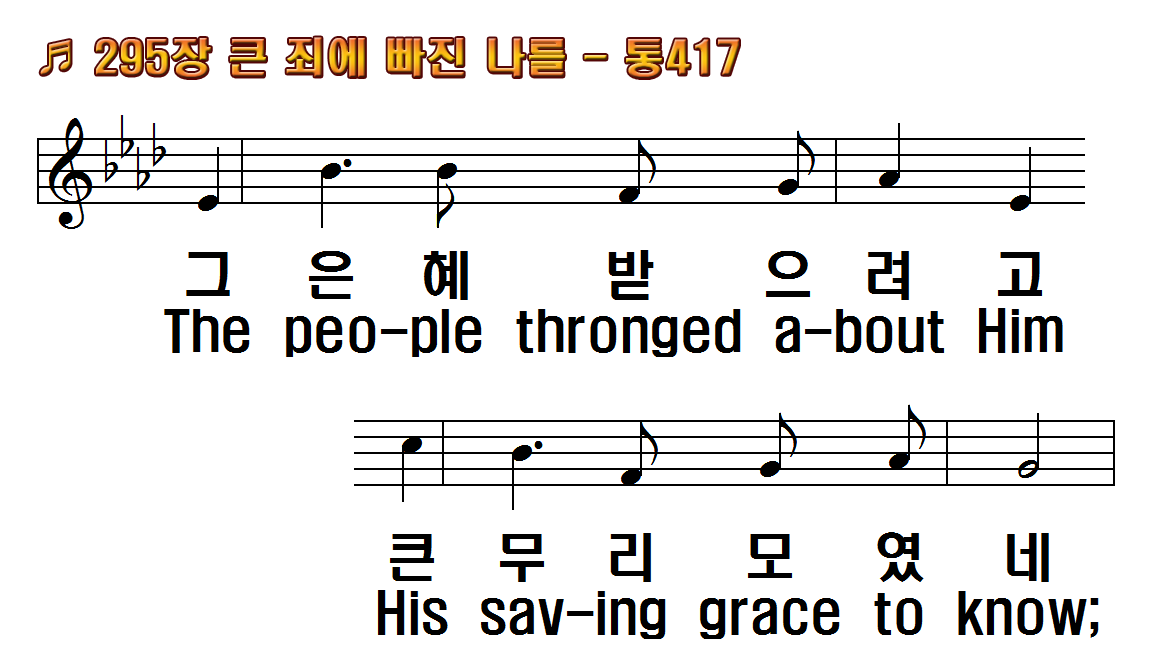 1.큰 죄에 빠진 나를 주 예수
2.옛날에 유대 땅에 주 예수
3.주 크신 사랑으로 만 백성
후.날로 더욱 귀하다 날로 더욱
1.Of Jesus' love that sought
2.He trod in old Judea
3.'Twas wondrous love which
R.Sweeter as the years go by,
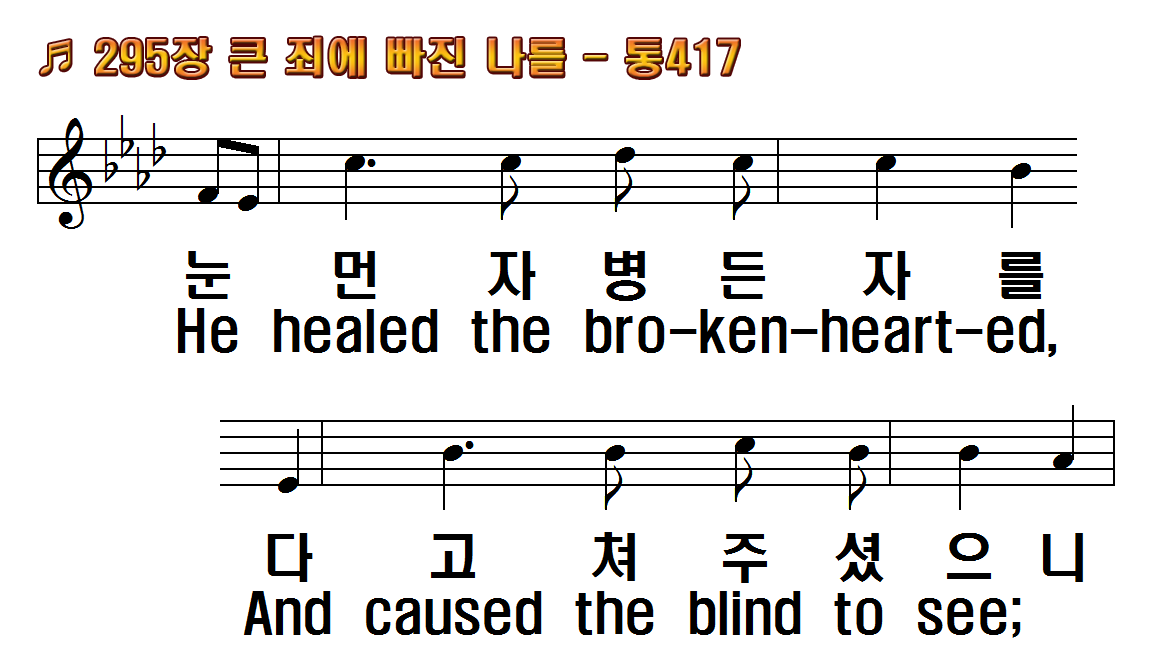 1.큰 죄에 빠진 나를 주 예수
2.옛날에 유대 땅에 주 예수
3.주 크신 사랑으로 만 백성
후.날로 더욱 귀하다 날로 더욱
1.Of Jesus' love that sought
2.He trod in old Judea
3.'Twas wondrous love which
R.Sweeter as the years go by,
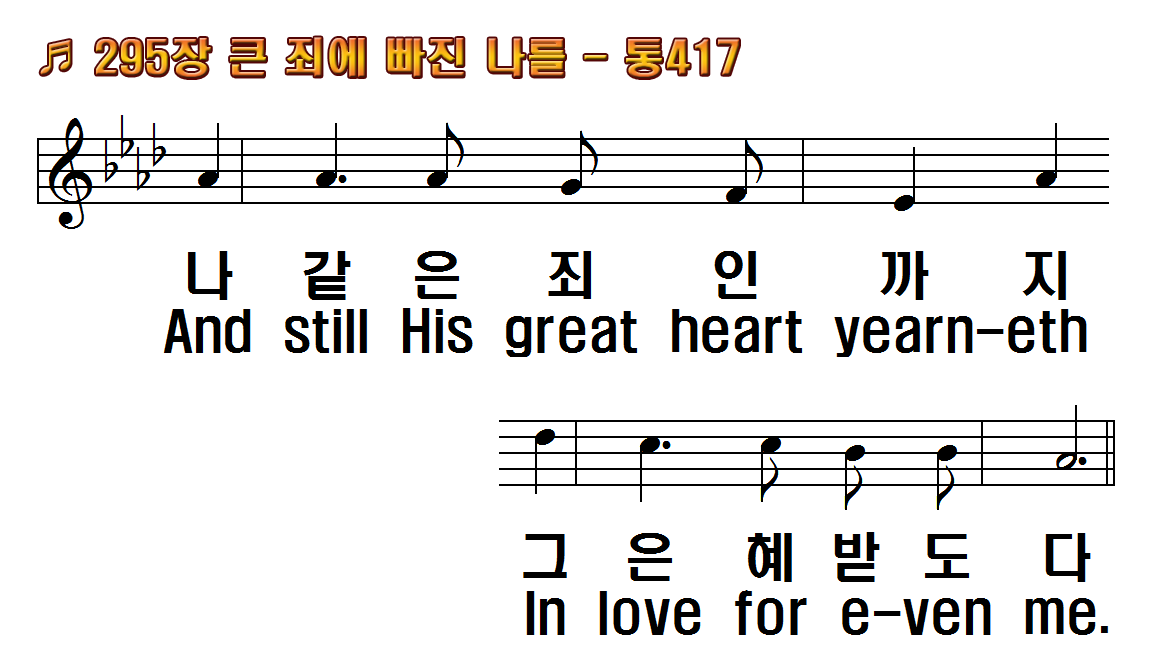 1.큰 죄에 빠진 나를 주 예수
2.옛날에 유대 땅에 주 예수
3.주 크신 사랑으로 만 백성
후.날로 더욱 귀하다 날로 더욱
1.Of Jesus' love that sought
2.He trod in old Judea
3.'Twas wondrous love which
R.Sweeter as the years go by,
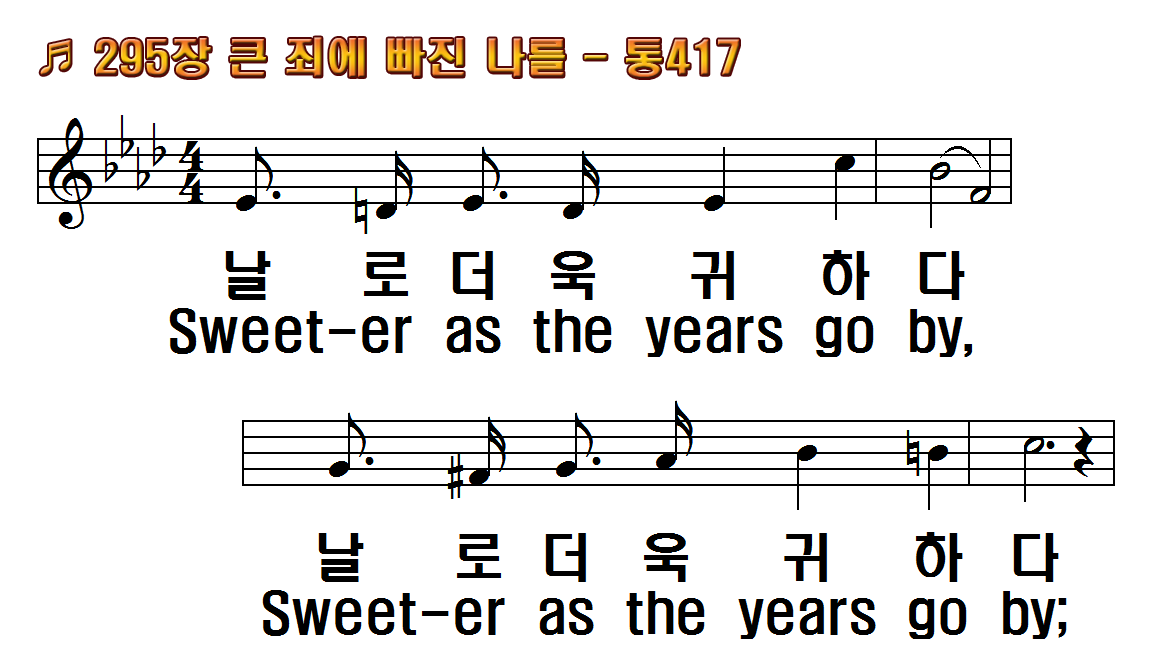 1.큰 죄에 빠진 나를 주 예수
2.옛날에 유대 땅에 주 예수
3.주 크신 사랑으로 만 백성
후.날로 더욱 귀하다 날로 더욱
1.Of Jesus' love that sought
2.He trod in old Judea
3.'Twas wondrous love which
R.Sweeter as the years go by,
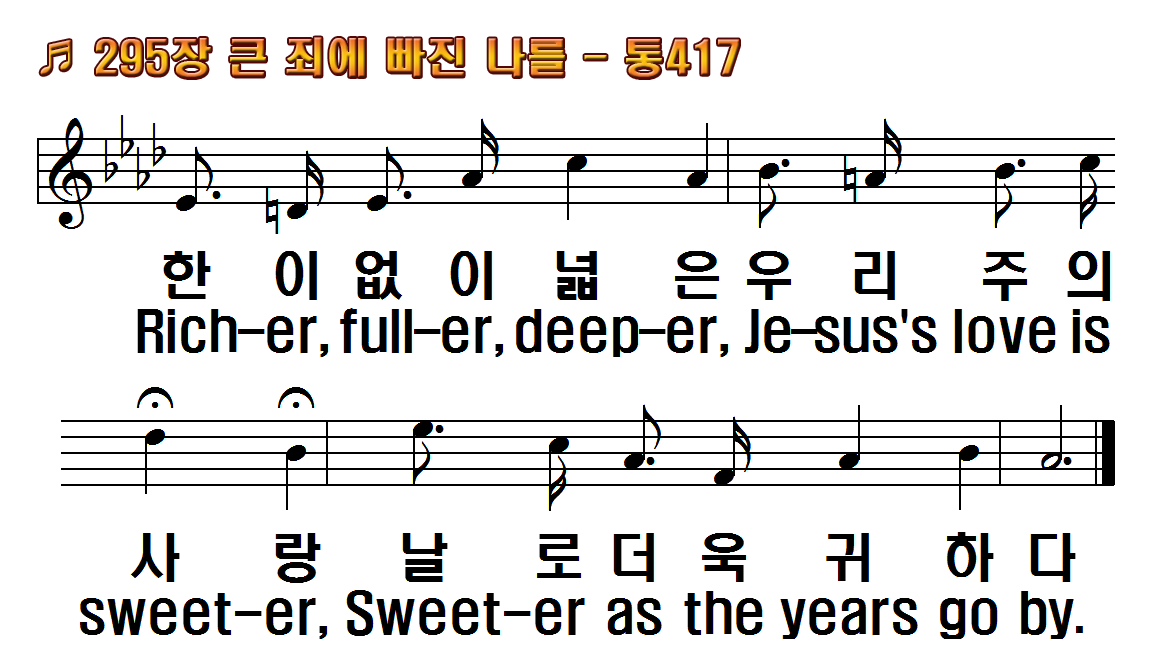 1.큰 죄에 빠진 나를 주 예수
2.옛날에 유대 땅에 주 예수
3.주 크신 사랑으로 만 백성
후.날로 더욱 귀하다 날로 더욱
1.Of Jesus' love that sought
2.He trod in old Judea
3.'Twas wondrous love which
R.Sweeter as the years go by,
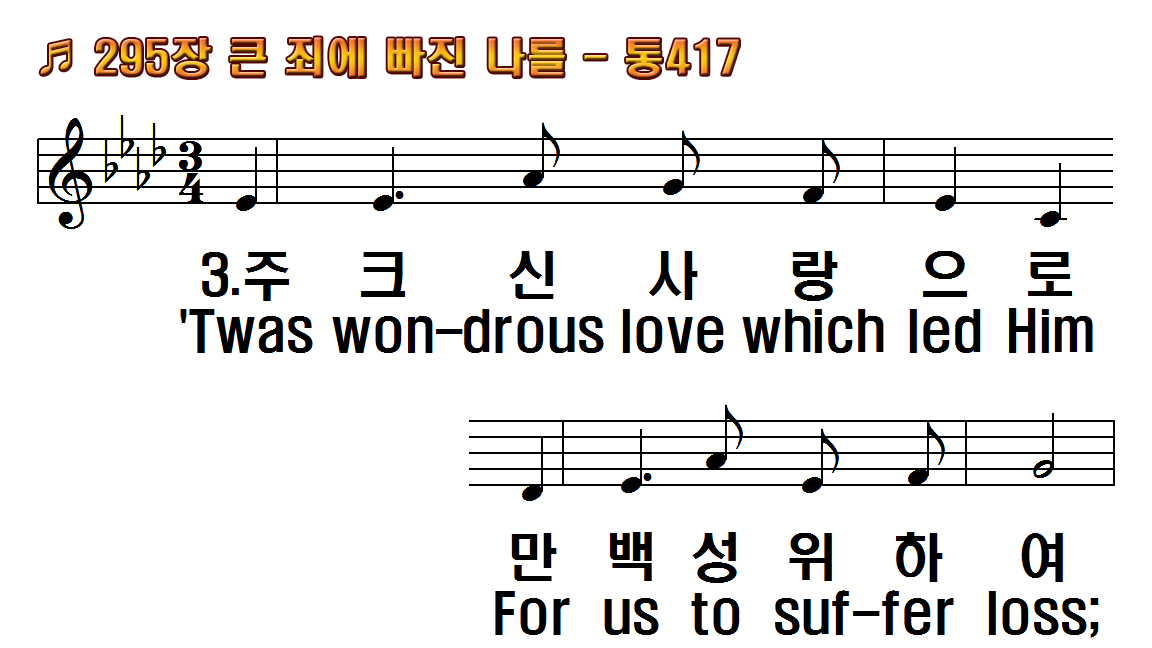 1.큰 죄에 빠진 나를 주 예수
2.옛날에 유대 땅에 주 예수
3.주 크신 사랑으로 만 백성
후.날로 더욱 귀하다 날로 더욱
1.Of Jesus' love that sought
2.He trod in old Judea
3.'Twas wondrous love which
R.Sweeter as the years go by,
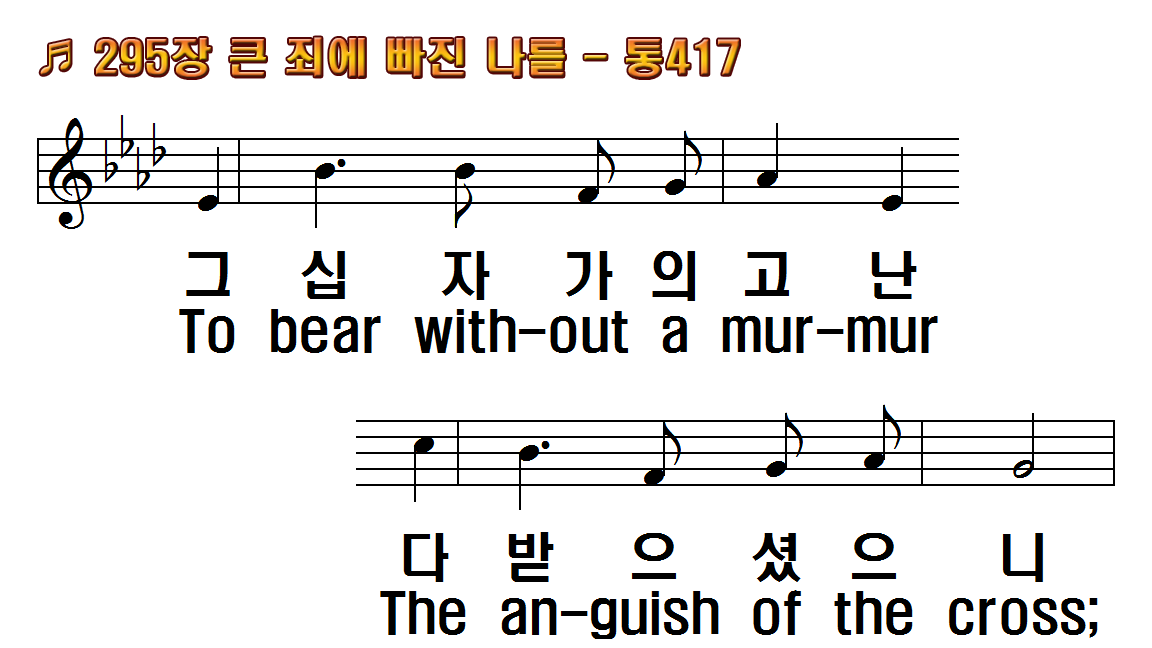 1.큰 죄에 빠진 나를 주 예수
2.옛날에 유대 땅에 주 예수
3.주 크신 사랑으로 만 백성
후.날로 더욱 귀하다 날로 더욱
1.Of Jesus' love that sought
2.He trod in old Judea
3.'Twas wondrous love which
R.Sweeter as the years go by,
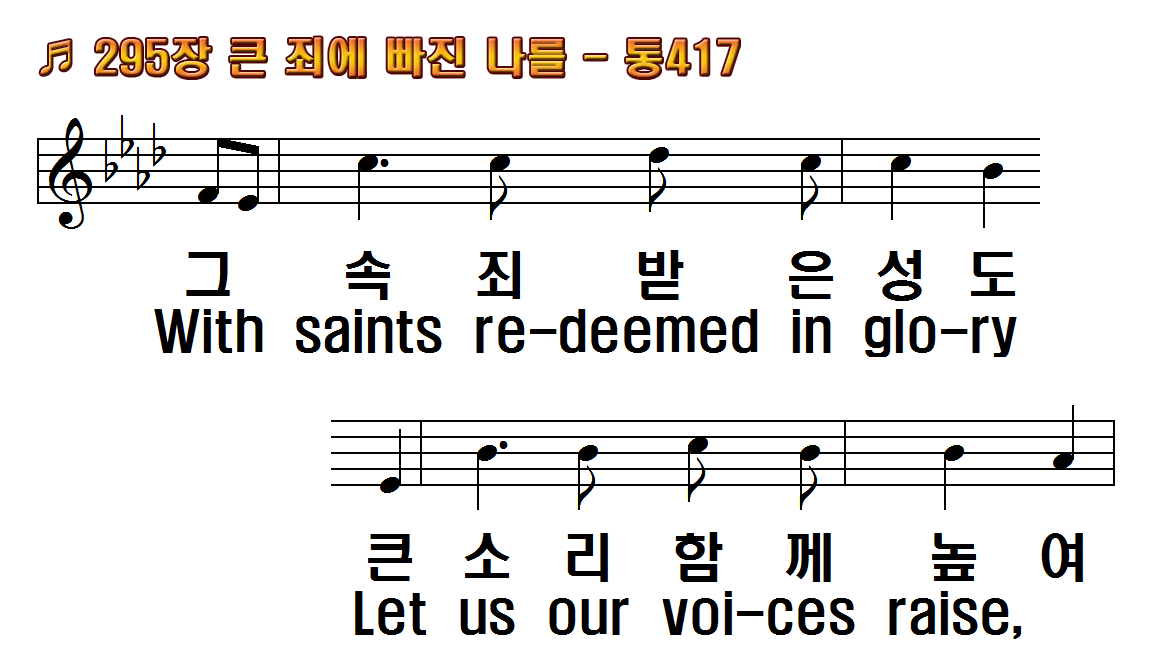 1.큰 죄에 빠진 나를 주 예수
2.옛날에 유대 땅에 주 예수
3.주 크신 사랑으로 만 백성
후.날로 더욱 귀하다 날로 더욱
1.Of Jesus' love that sought
2.He trod in old Judea
3.'Twas wondrous love which
R.Sweeter as the years go by,
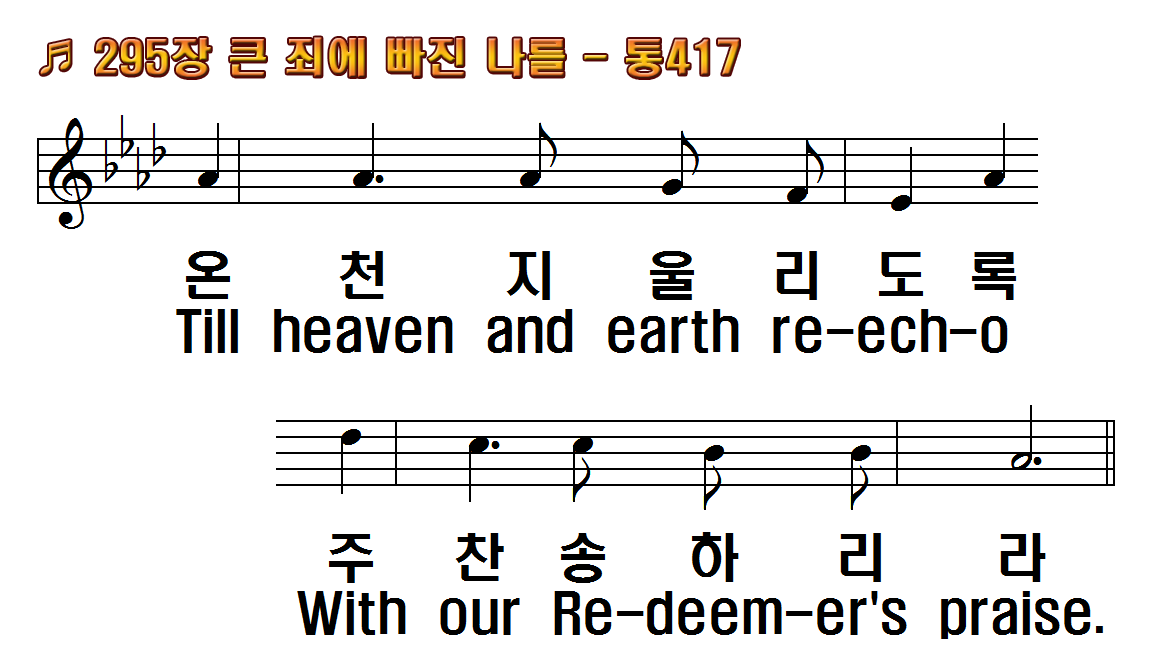 1.큰 죄에 빠진 나를 주 예수
2.옛날에 유대 땅에 주 예수
3.주 크신 사랑으로 만 백성
후.날로 더욱 귀하다 날로 더욱
1.Of Jesus' love that sought
2.He trod in old Judea
3.'Twas wondrous love which
R.Sweeter as the years go by,
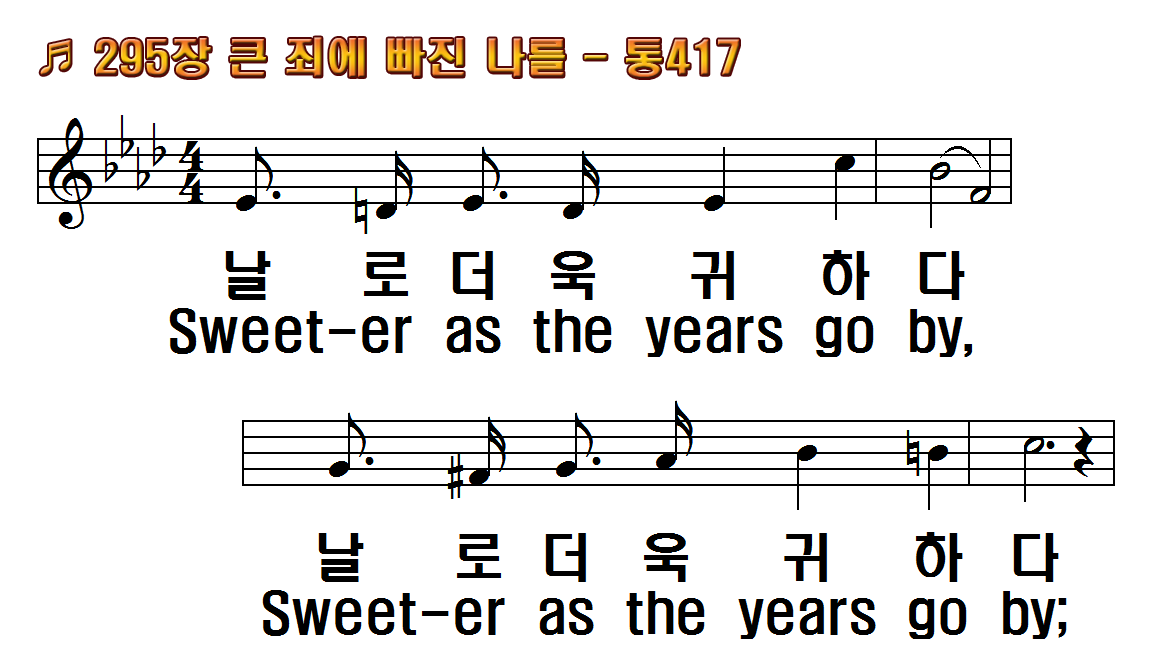 1.큰 죄에 빠진 나를 주 예수
2.옛날에 유대 땅에 주 예수
3.주 크신 사랑으로 만 백성
후.날로 더욱 귀하다 날로 더욱
1.Of Jesus' love that sought
2.He trod in old Judea
3.'Twas wondrous love which
R.Sweeter as the years go by,
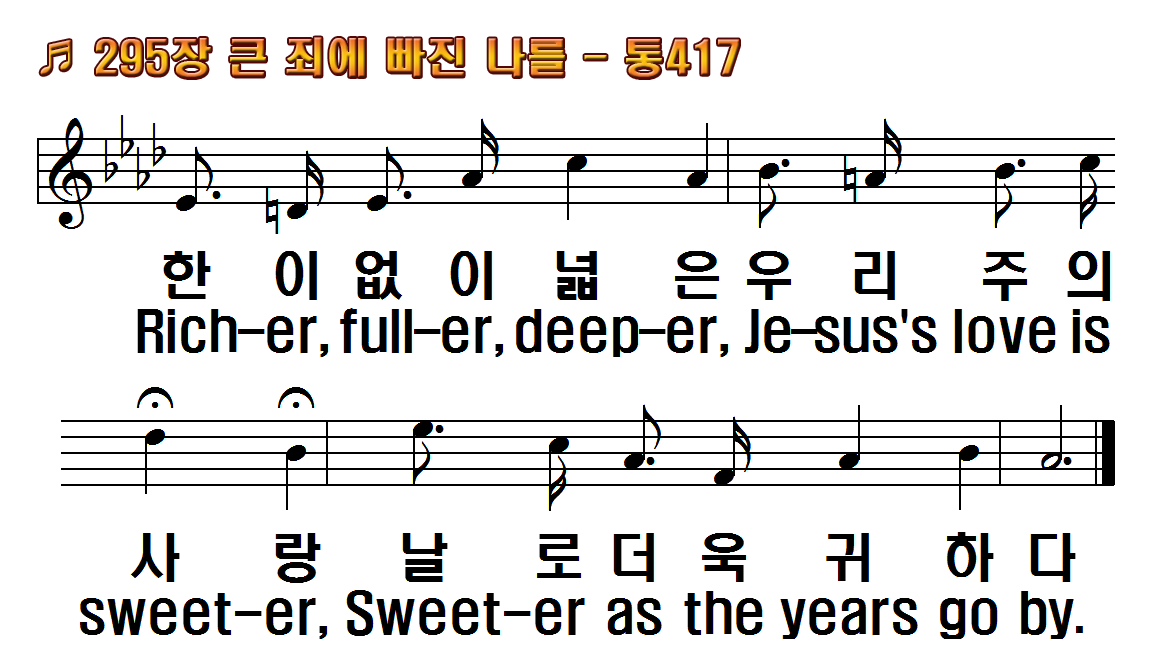 1.큰 죄에 빠진 나를 주 예수
2.옛날에 유대 땅에 주 예수
3.주 크신 사랑으로 만 백성
후.날로 더욱 귀하다 날로 더욱
1.Of Jesus' love that sought
2.He trod in old Judea
3.'Twas wondrous love which
R.Sweeter as the years go by,
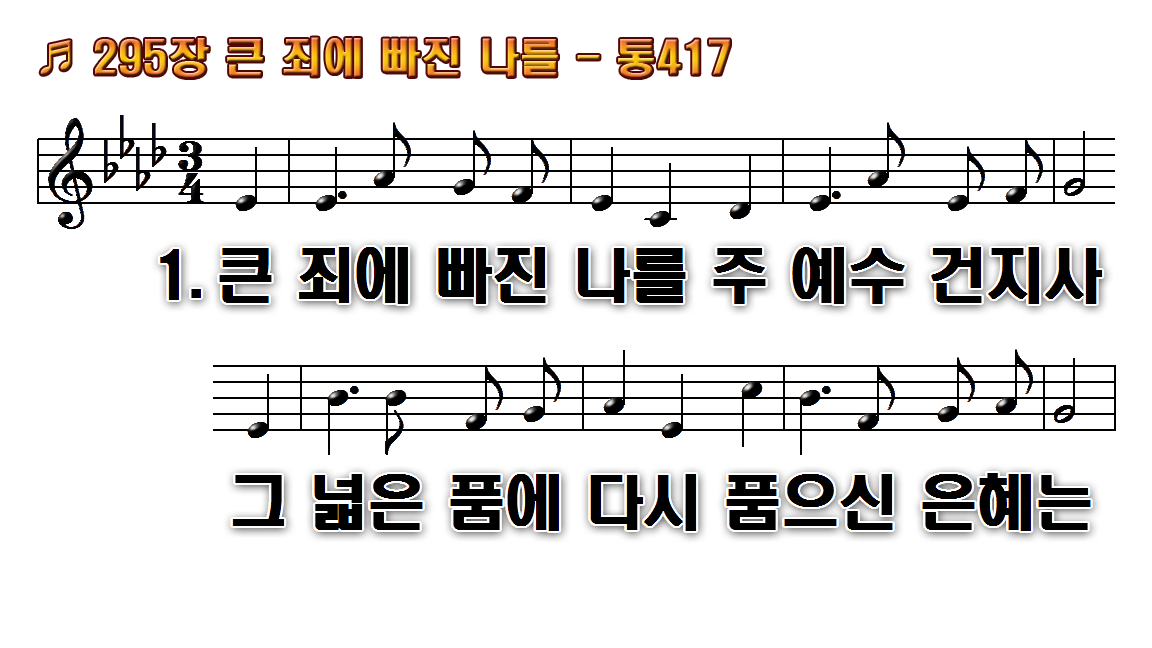 1.큰 죄에 빠진 나를 주 예수
2.옛날에 유대 땅에 주 예수
3.주 크신 사랑으로 만백성
후.날로 더욱 귀하다 날로 더욱
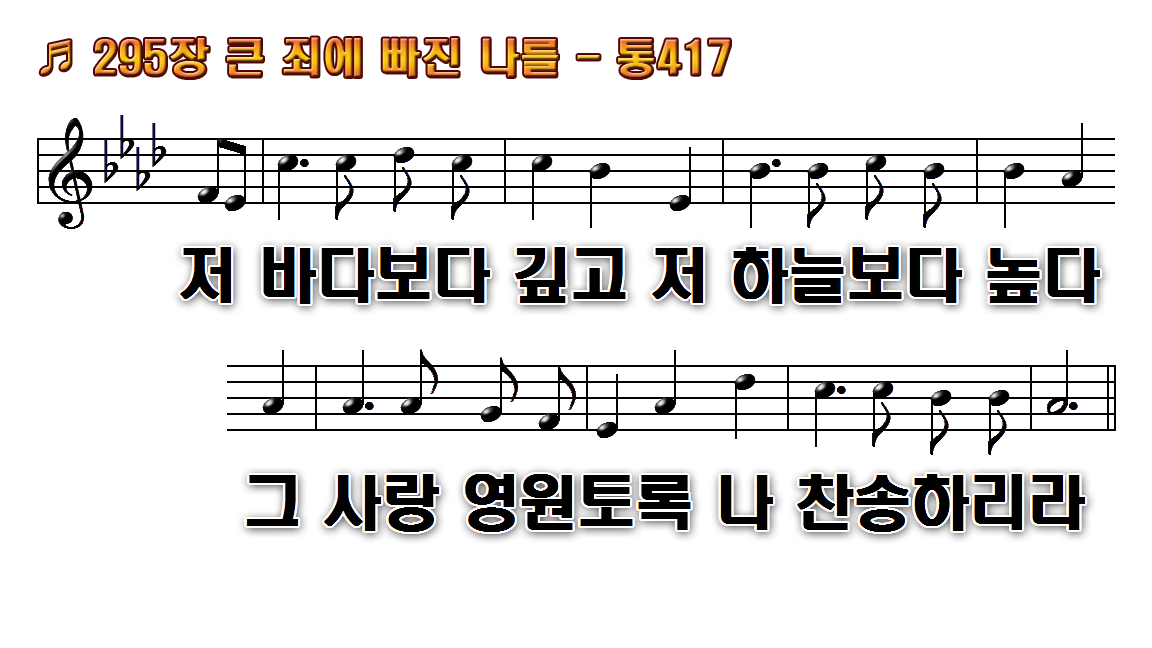 1.큰 죄에 빠진 나를 주 예수
2.옛날에 유대 땅에 주 예수
3.주 크신 사랑으로 만백성
후.날로 더욱 귀하다 날로 더욱
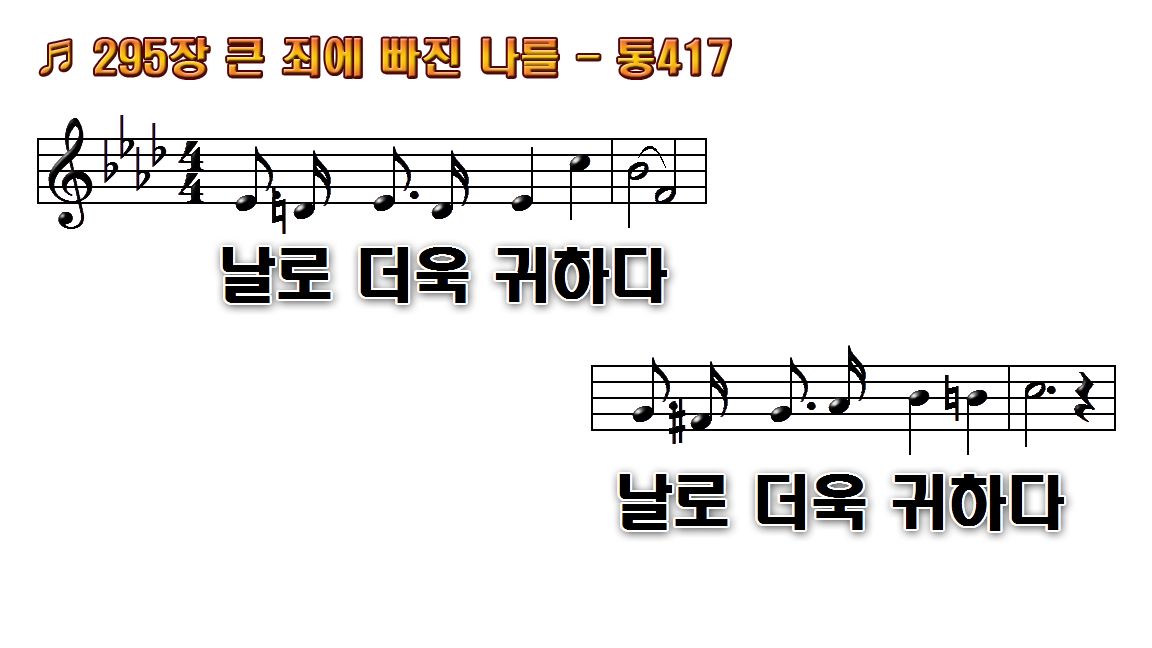 1.큰 죄에 빠진 나를 주 예수
2.옛날에 유대 땅에 주 예수
3.주 크신 사랑으로 만백성
후.날로 더욱 귀하다 날로 더욱
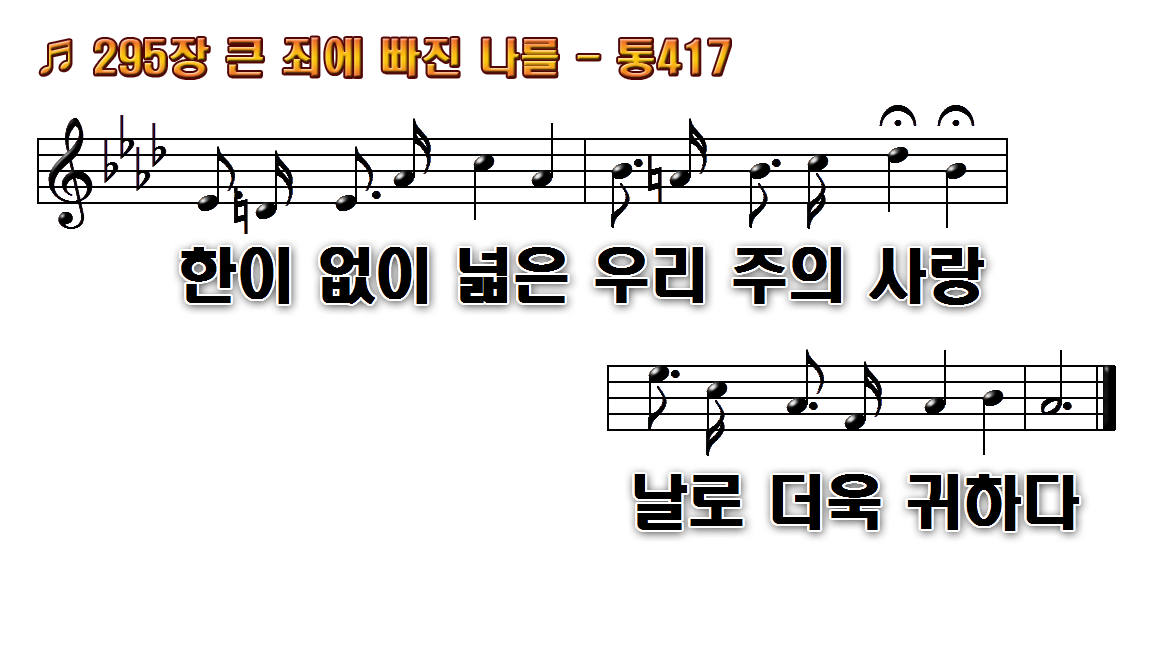 1.큰 죄에 빠진 나를 주 예수
2.옛날에 유대 땅에 주 예수
3.주 크신 사랑으로 만백성
후.날로 더욱 귀하다 날로 더욱
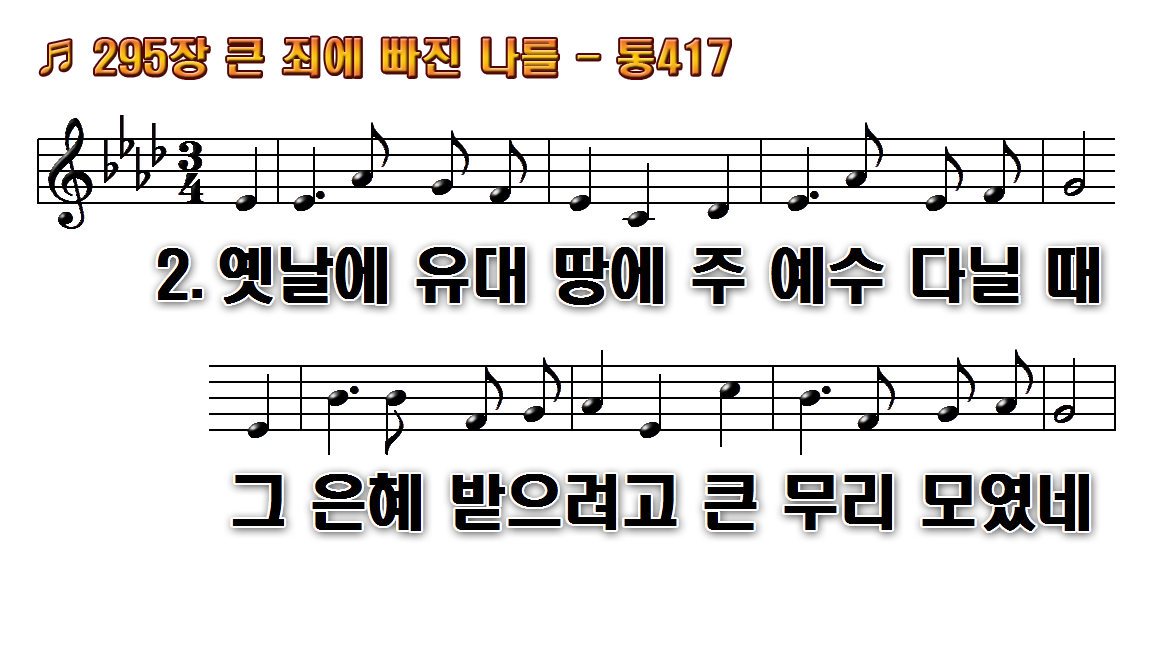 1.큰 죄에 빠진 나를 주 예수
2.옛날에 유대 땅에 주 예수
3.주 크신 사랑으로 만백성
후.날로 더욱 귀하다 날로 더욱
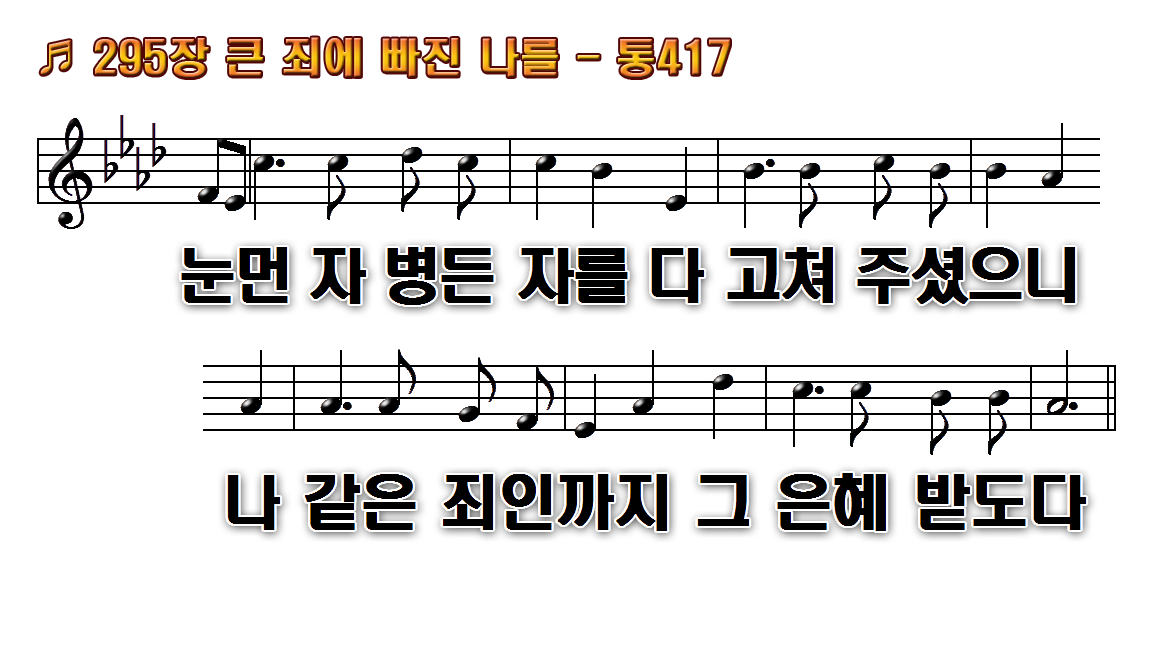 1.큰 죄에 빠진 나를 주 예수
2.옛날에 유대 땅에 주 예수
3.주 크신 사랑으로 만백성
후.날로 더욱 귀하다 날로 더욱
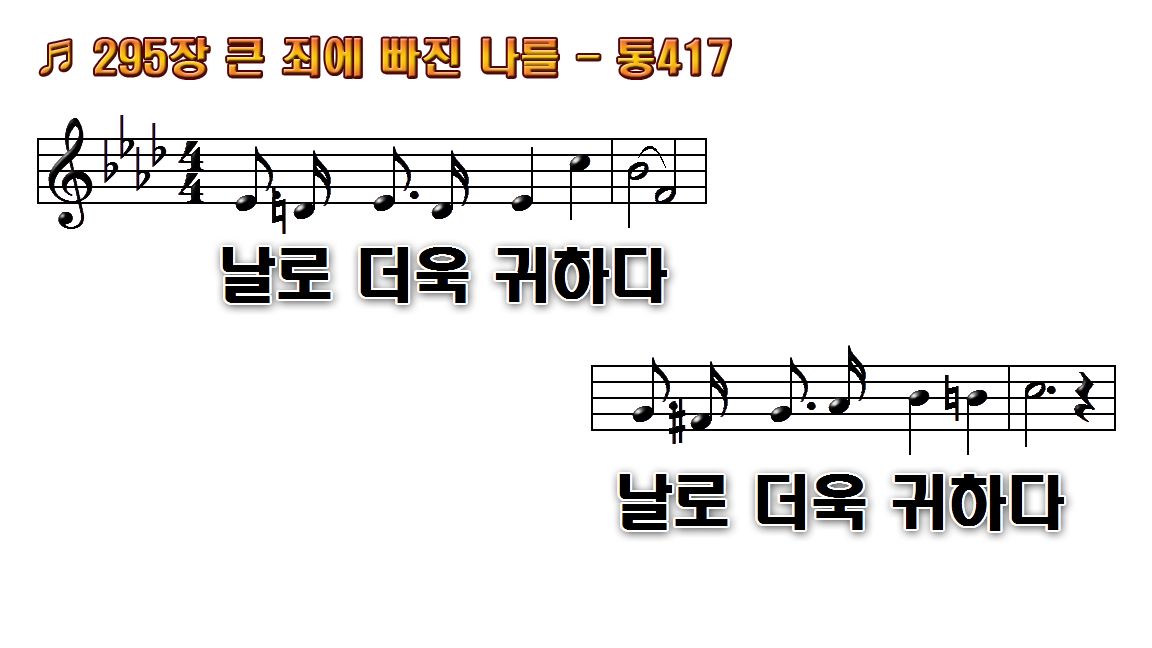 1.큰 죄에 빠진 나를 주 예수
2.옛날에 유대 땅에 주 예수
3.주 크신 사랑으로 만백성
후.날로 더욱 귀하다 날로 더욱
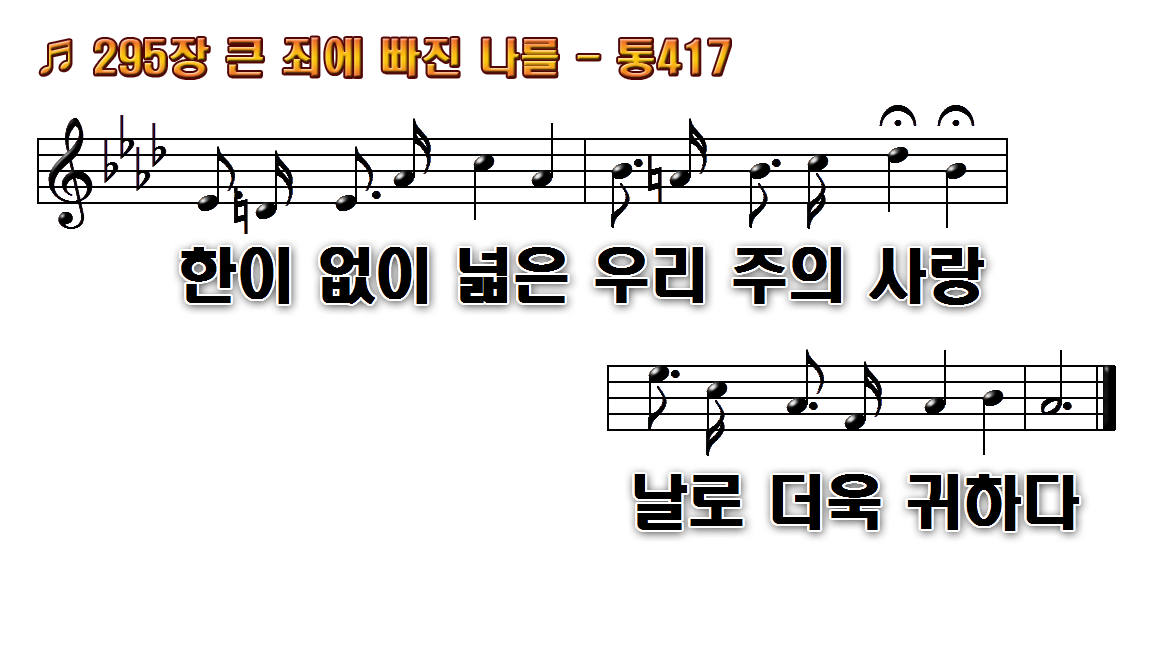 1.큰 죄에 빠진 나를 주 예수
2.옛날에 유대 땅에 주 예수
3.주 크신 사랑으로 만백성
후.날로 더욱 귀하다 날로 더욱
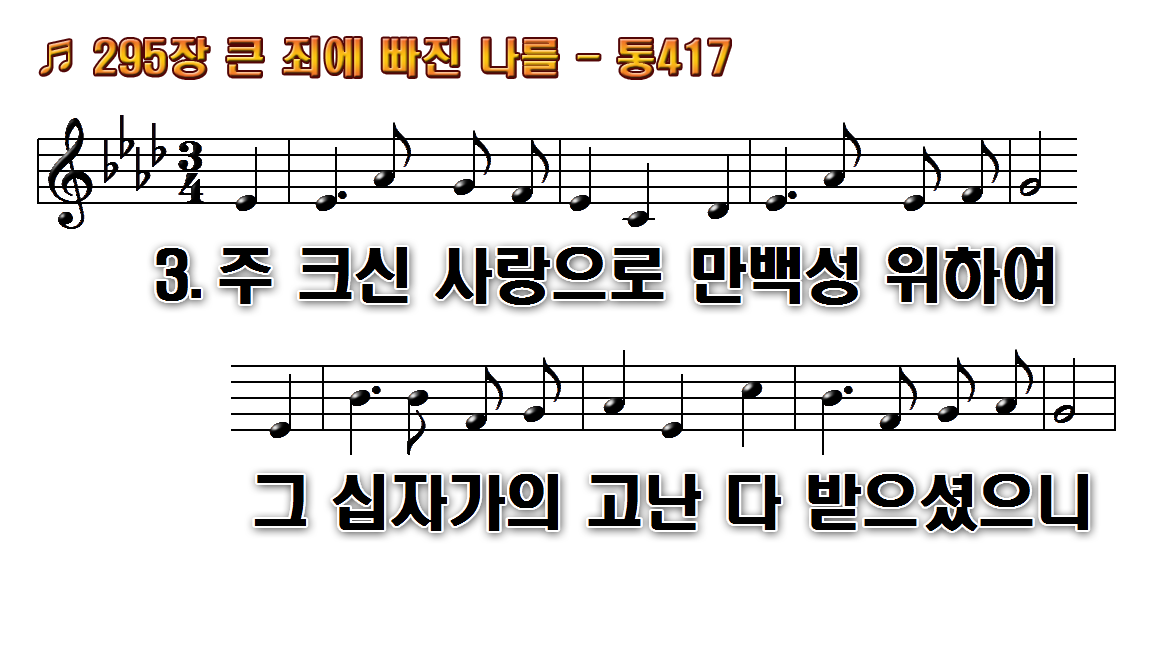 1.큰 죄에 빠진 나를 주 예수
2.옛날에 유대 땅에 주 예수
3.주 크신 사랑으로 만백성
후.날로 더욱 귀하다 날로 더욱
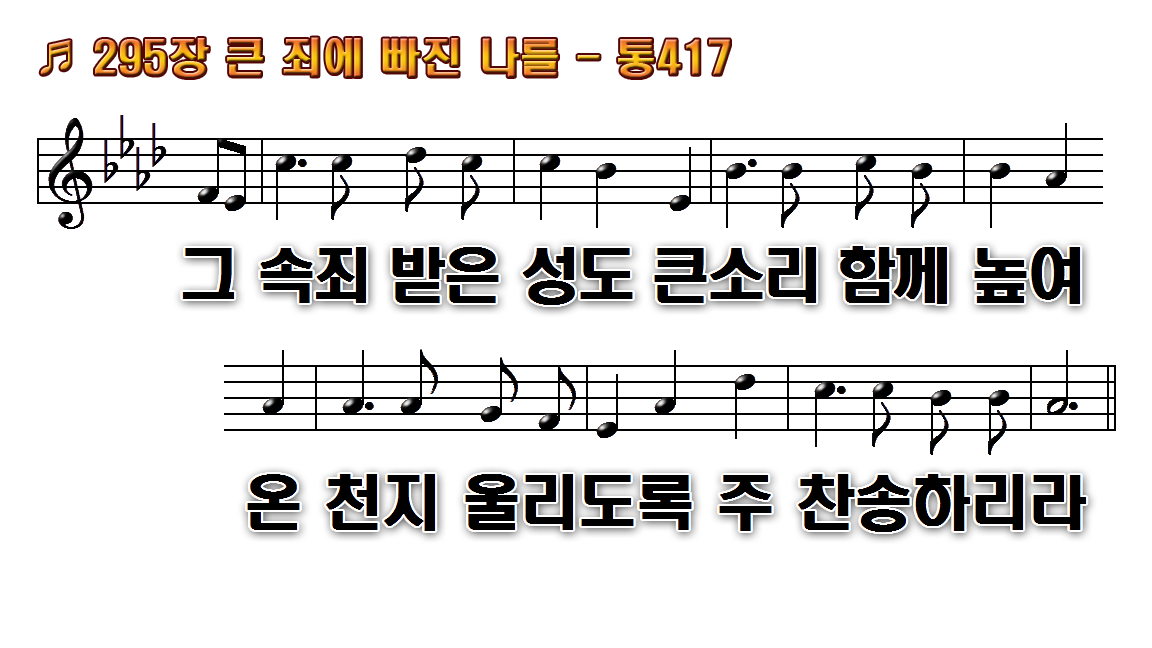 1.큰 죄에 빠진 나를 주 예수
2.옛날에 유대 땅에 주 예수
3.주 크신 사랑으로 만백성
후.날로 더욱 귀하다 날로 더욱
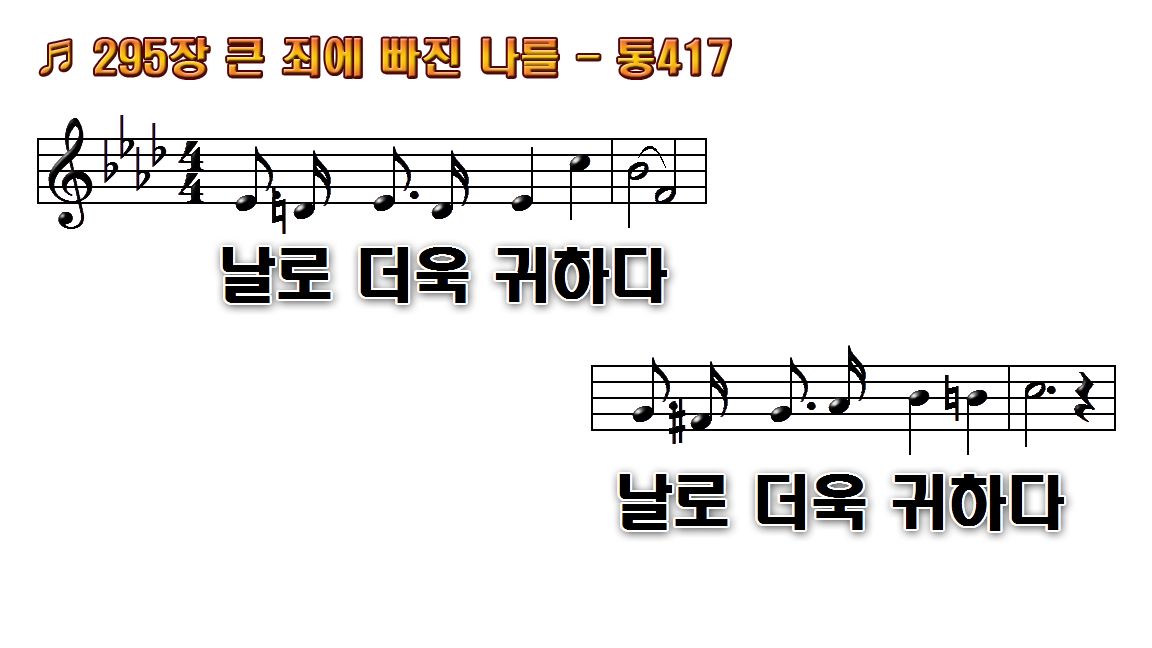 1.큰 죄에 빠진 나를 주 예수
2.옛날에 유대 땅에 주 예수
3.주 크신 사랑으로 만백성
후.날로 더욱 귀하다 날로 더욱
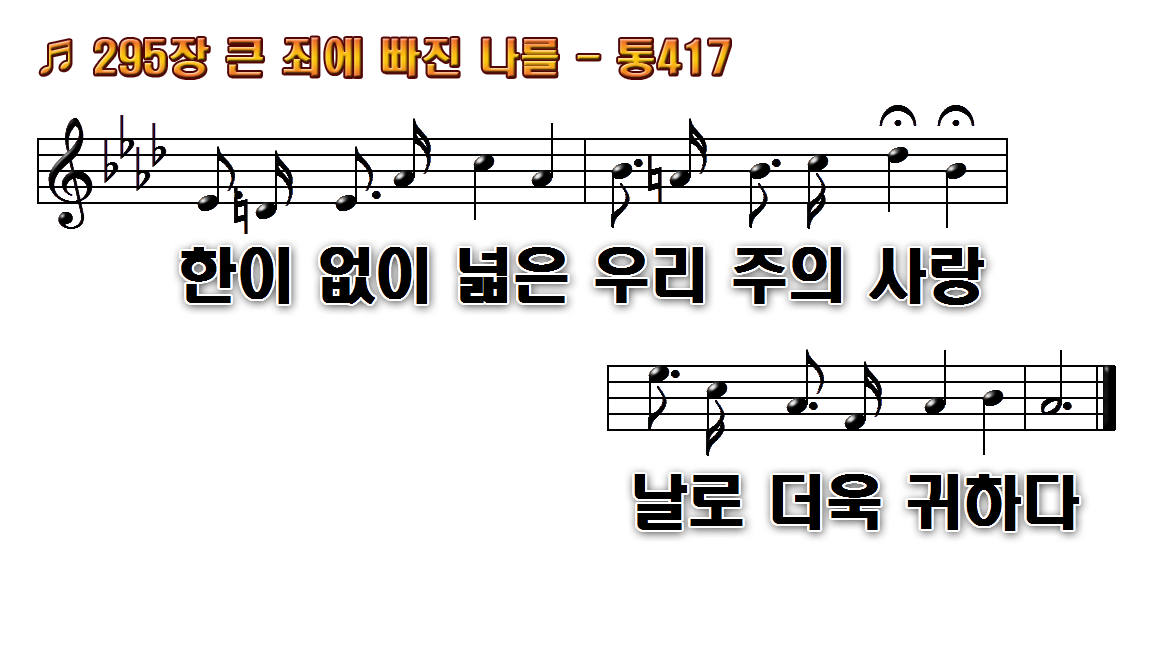 1.큰 죄에 빠진 나를 주 예수
2.옛날에 유대 땅에 주 예수
3.주 크신 사랑으로 만백성
후.날로 더욱 귀하다 날로 더욱